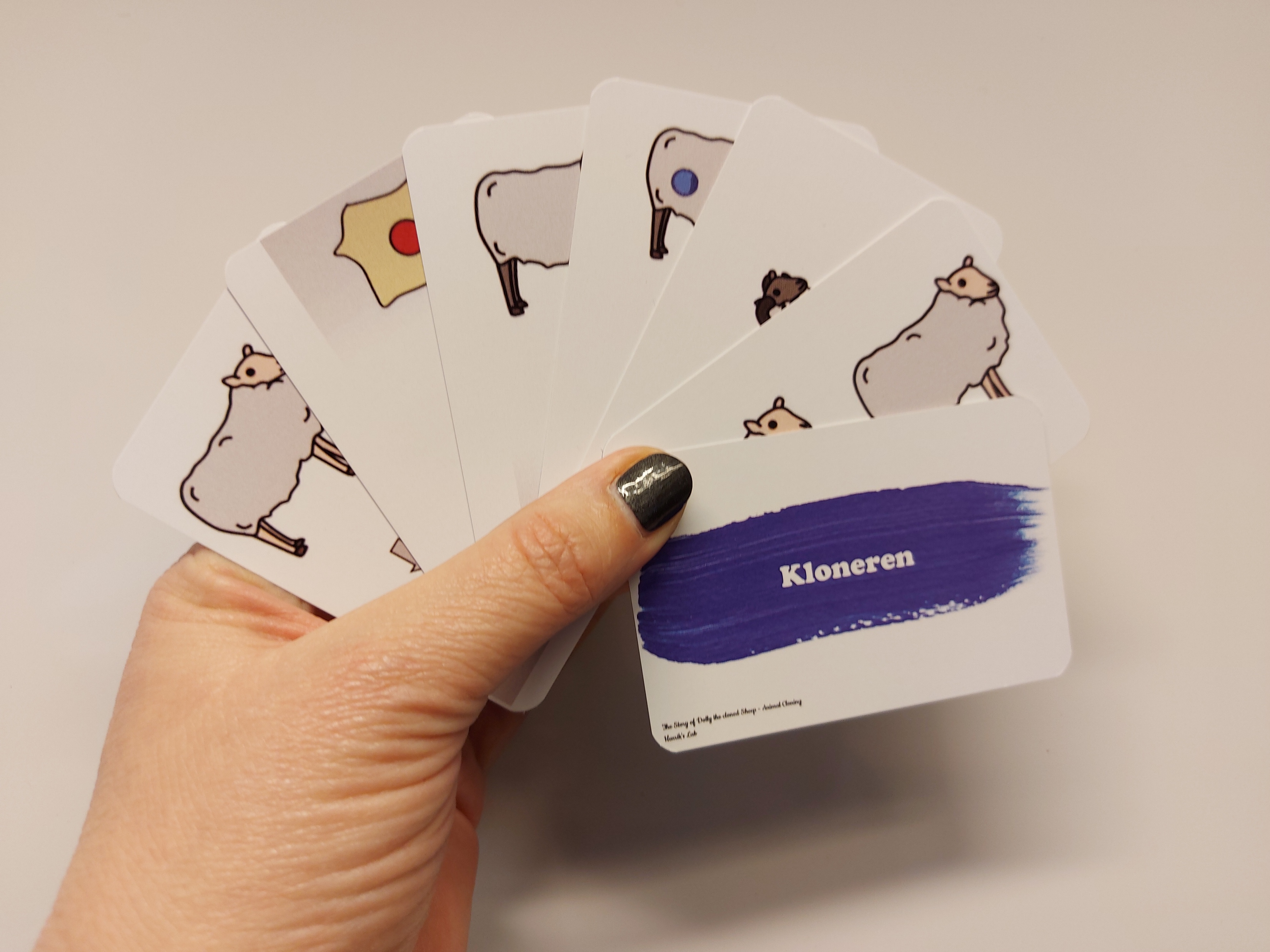 Kloneren
Identieke kopieën maken van een levend organisme
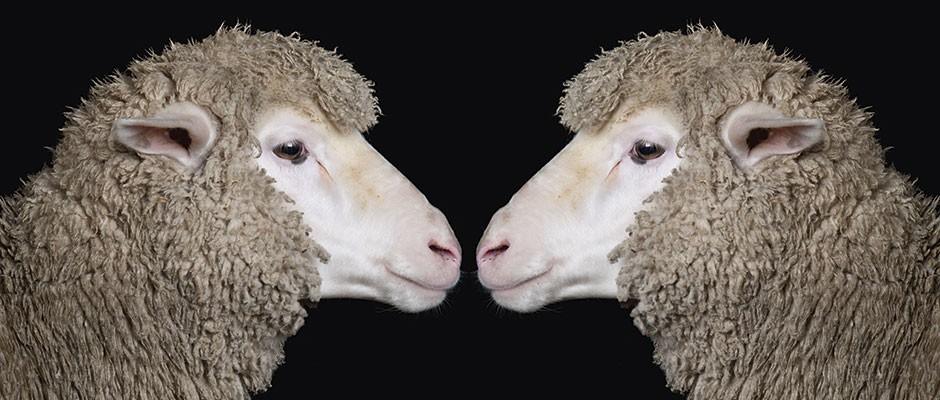 Is het mogelijk om met behulp van kloneren organen te maken voor jezelf?
Reni Freund en Senna Horsten 		12-11-2021
Waar komt de techniek vandaan?
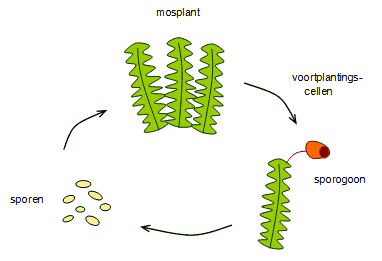 Ongeslachtelijke voortplanting:
Schimmels (sporen)
Bacteriën (celdeling)
Planten (wortelstokken, uitlopers en sporen)
Dieren (sponzen)
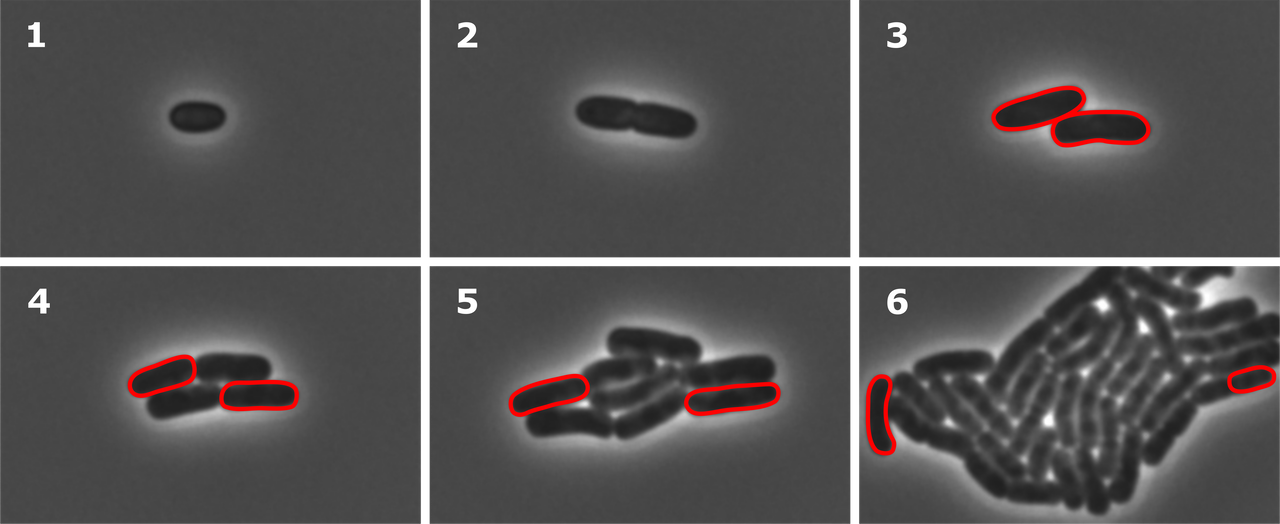 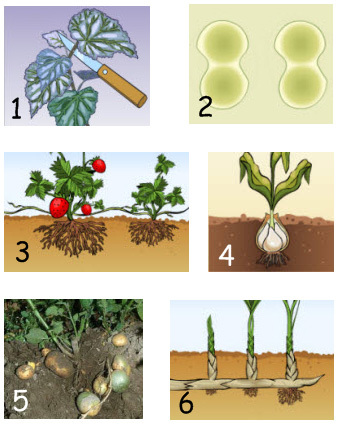 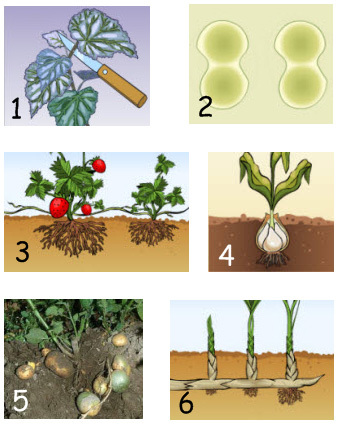 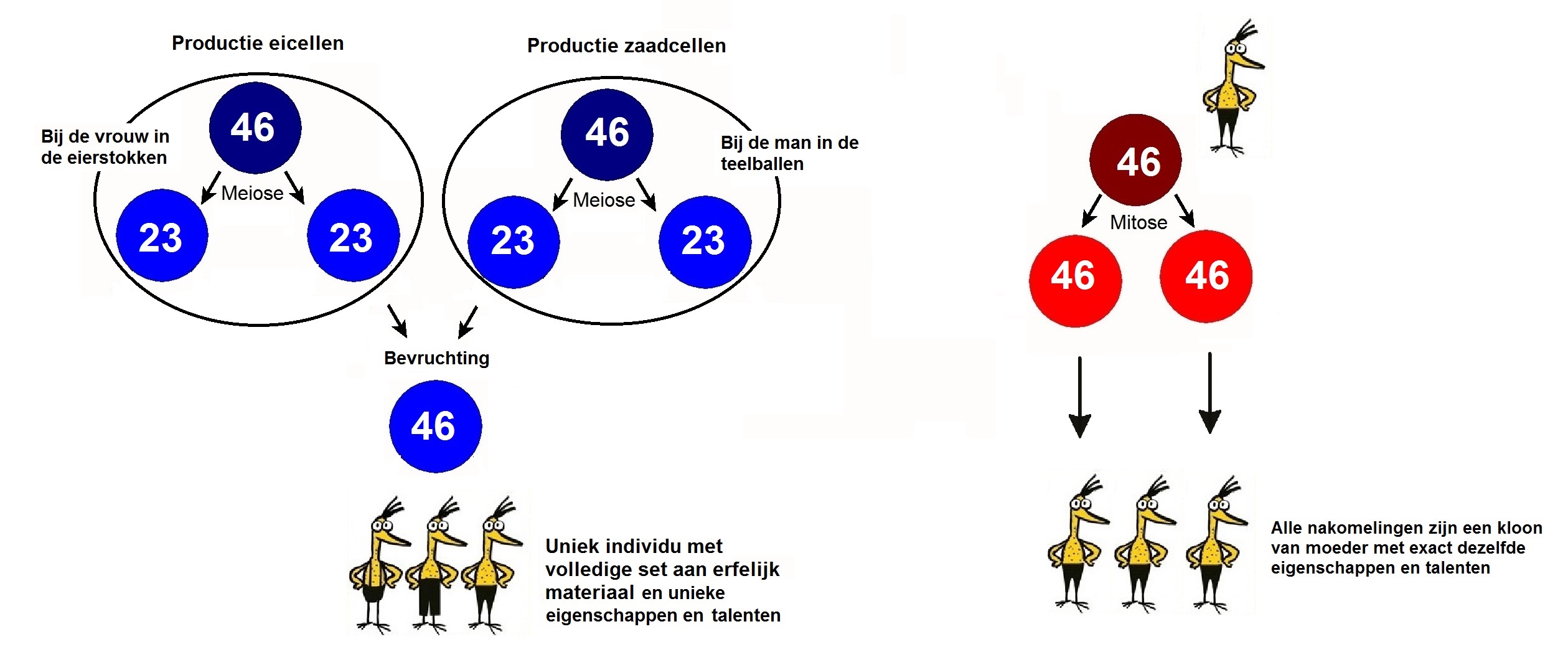 https://biologielessen.nl/index.php/dna-54/2071-voortplanting-bij-planten
https://www.sciencespace.nl/leven-en-natuur/artikelen/2470/klonen
Reni Freund en Senna Horsten
12-11-2021
Kloneren
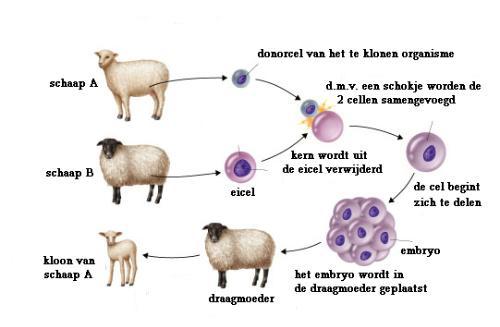 Kern van lichaamscel dier A 
‘Lege’ eicel dier B 
Samensmelten kern en lege eicel 
Embryo in draagmoeder dier A
Dier A gekloond
Toegepast sinds 1996
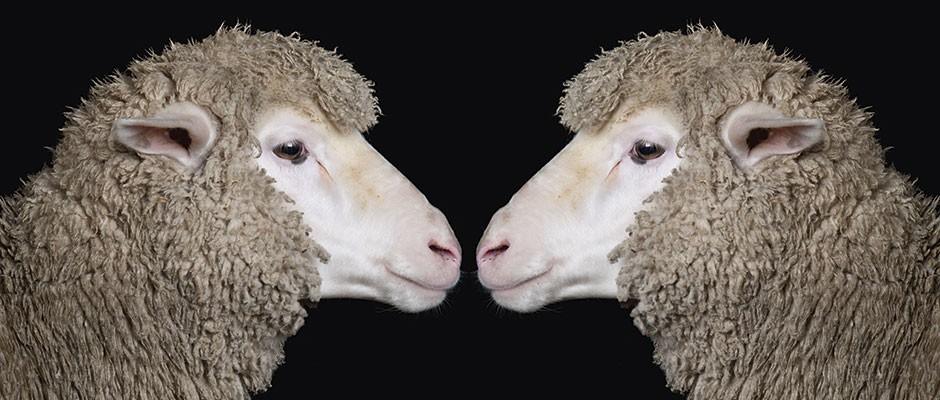 https://www.sciencespace.nl/leven-en-natuur/artikelen/2470/klonen
Reni Freund en Senna Horsten
12-11-2021
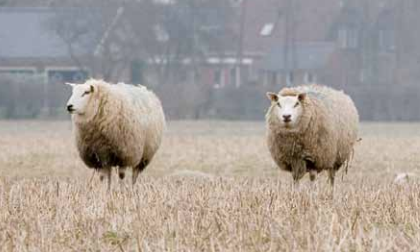 Toepassingen
Alleen buiten Europa toegestaan!
Onderzoek naar ziekten wordt versneld:
Veel en snel identieke dieren krijgen met gewenste eigenschap
Productie van medicijnen:
Met minder dieren (die een stof veel produceren), meer medicijnen maken
Genetische modificatie: 
Dieren een gewenste eigenschap geven
Dieren een gewenste stof laten produceren
https://edepot.wur.nl/357119
Reni Freund en Senna Horsten
12-11-2021
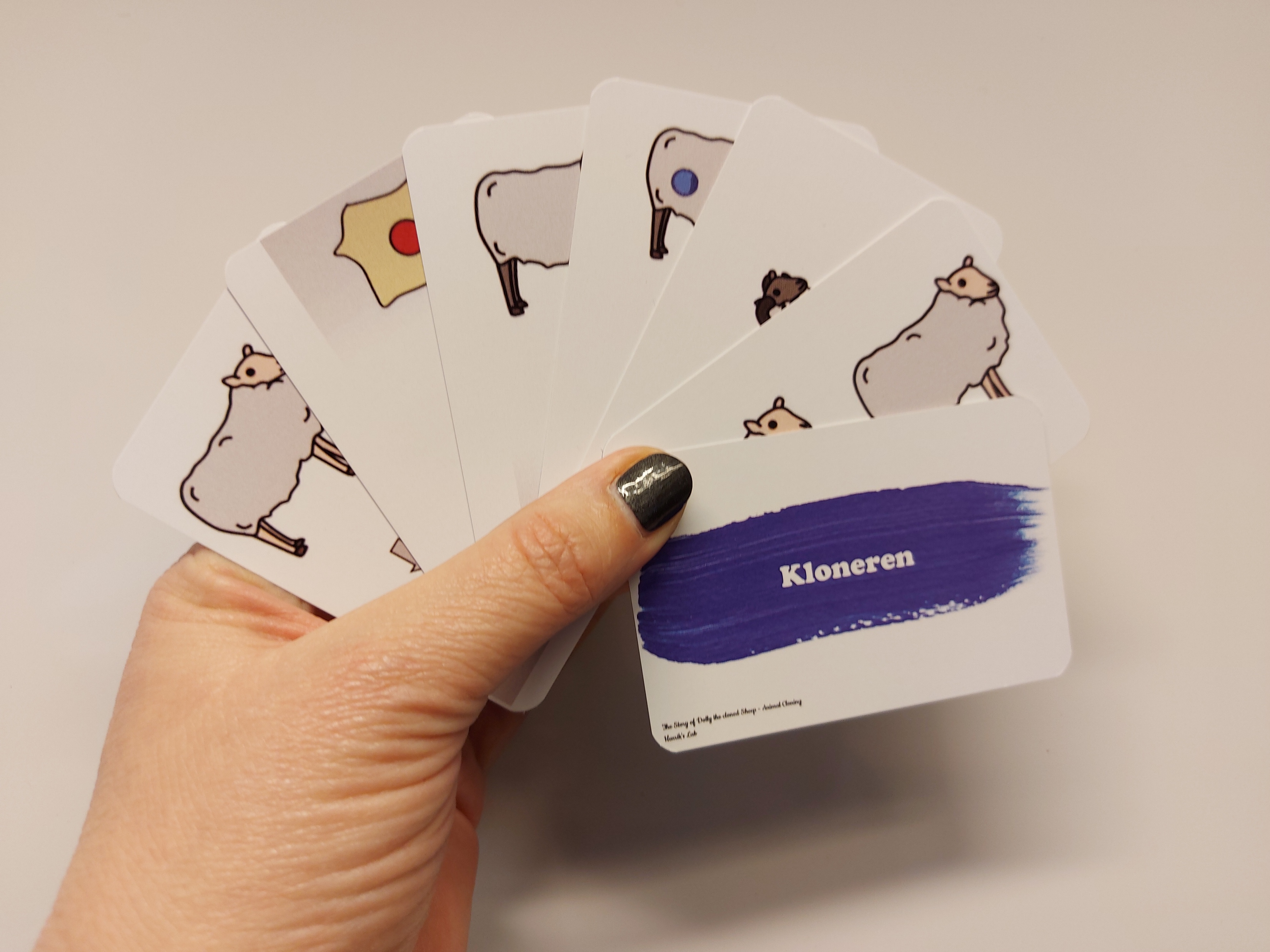 Kloneren
Identieke kopieën maken van een levend organisme
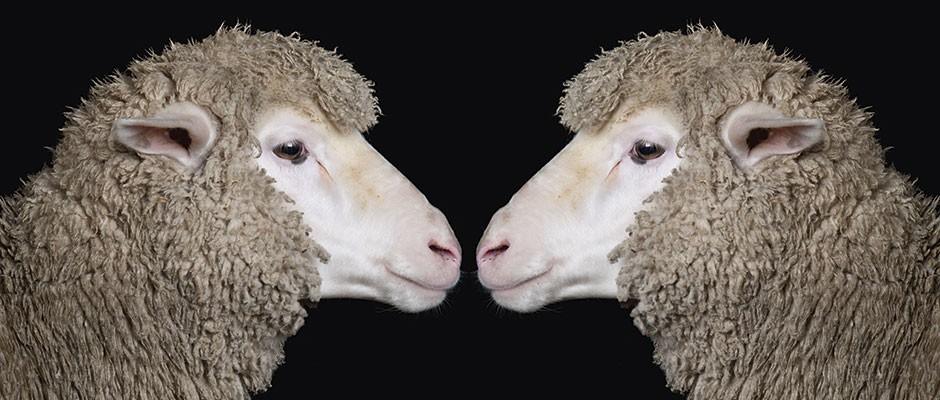 Is het mogelijk om met behulp van kloneren organen voor jezelf te maken?
Reni Freund en Senna Horsten 		12-11-2021
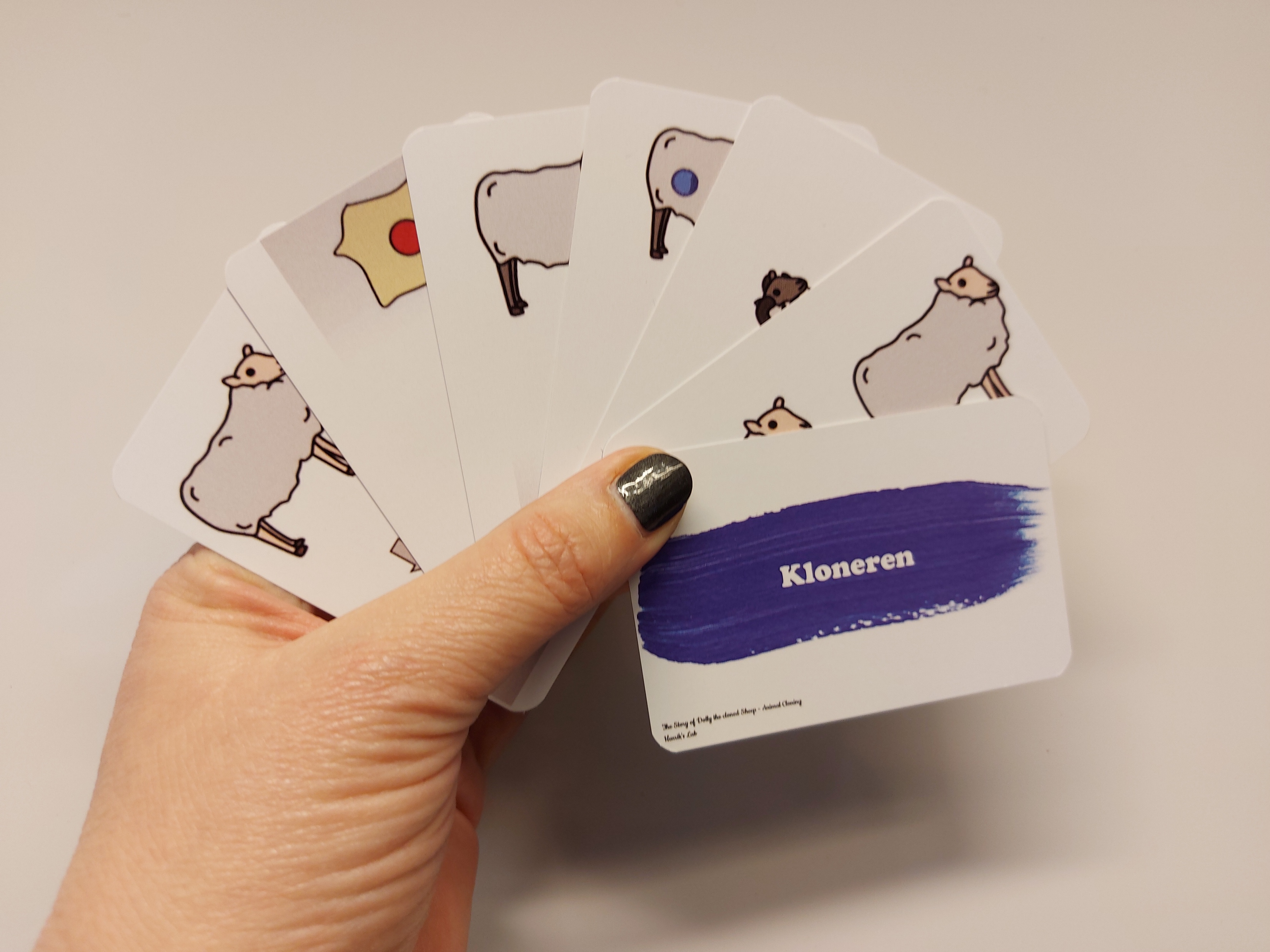 De opdracht
Reni Freund en Senna Horsten
12-11-2021
De oplossing
Reni Freund en Senna Horsten
12-11-2021